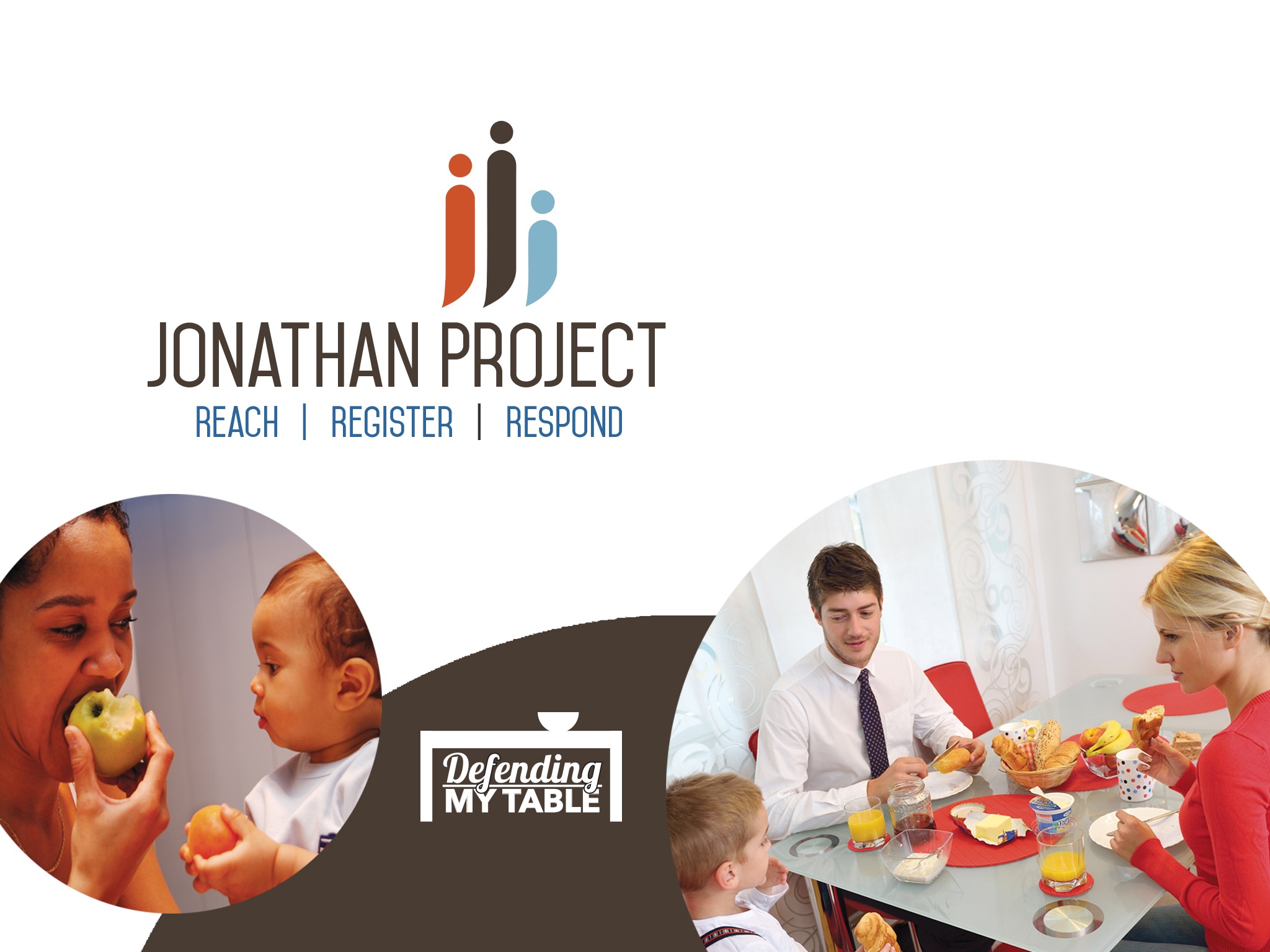 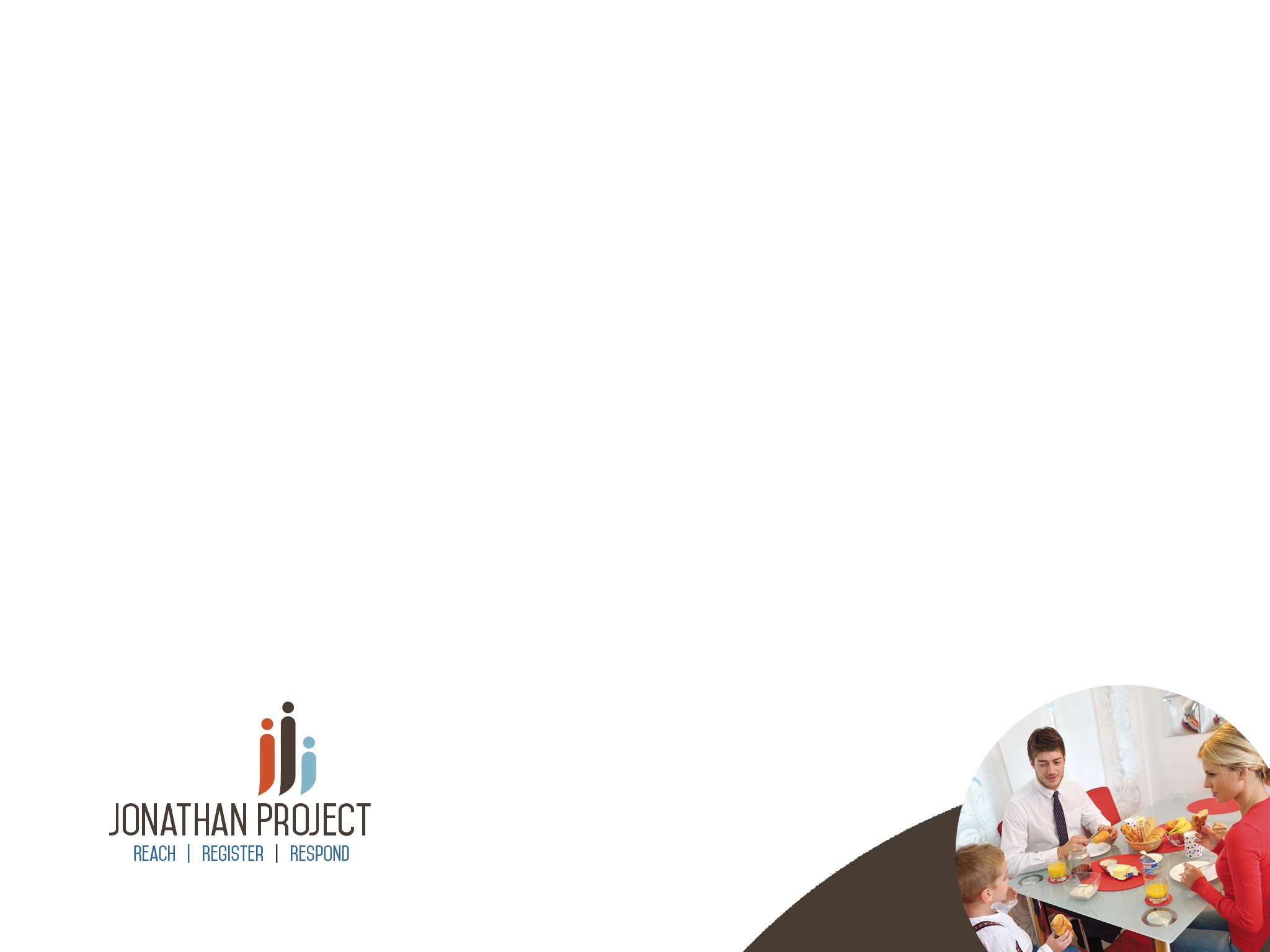 Mission Statement
To encourage all people of Faith regardless of party affiliation to register and vote on election day.
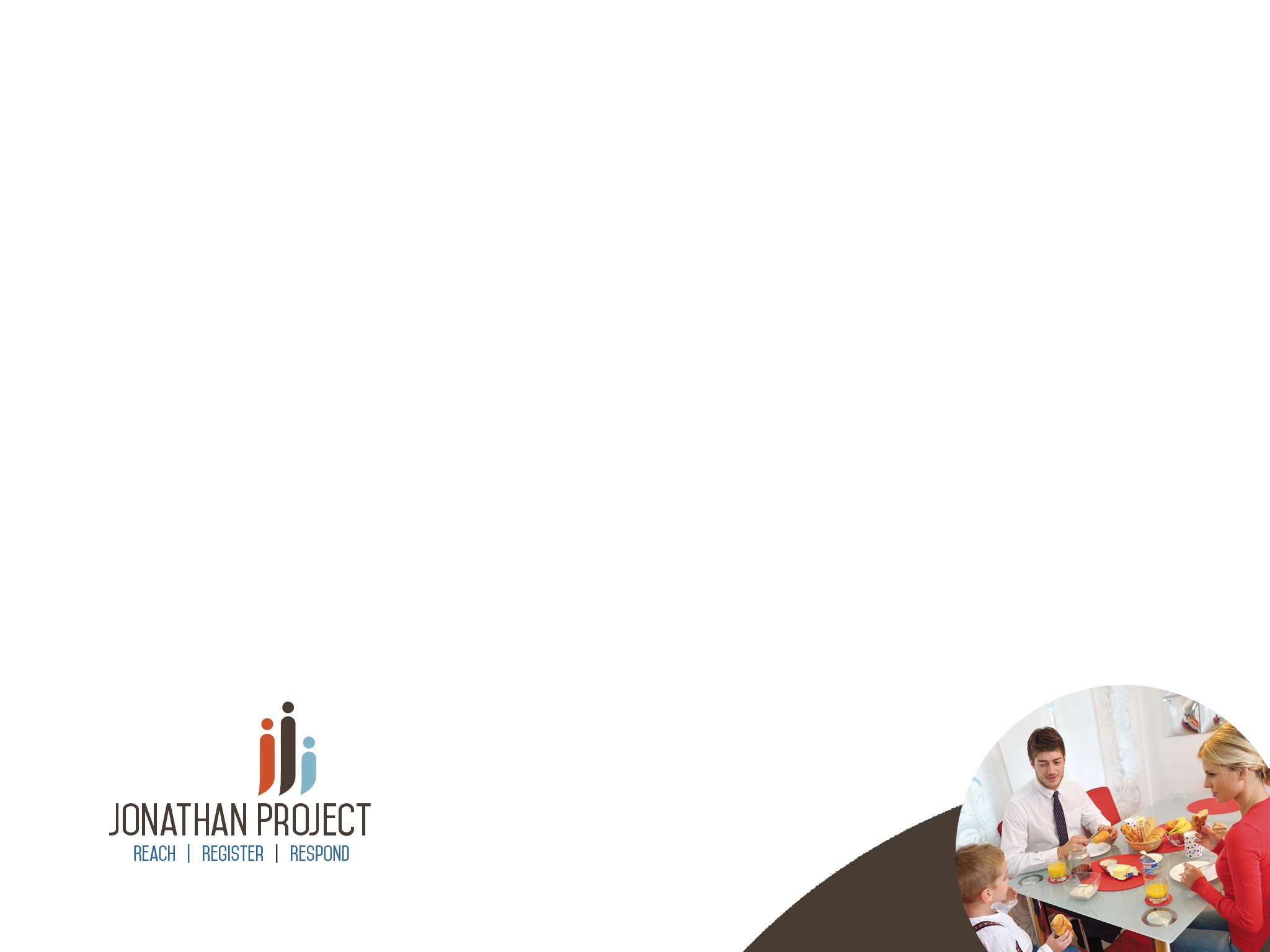 Why Jonathan Exists
In 2016 and 2018 Election 42% of self described evangelicals stayed home and didn’t vote
35 million is the average estimate of evangelicals that stayed home in 2018, but where in church at least two times a week.  
This decline must change and can.
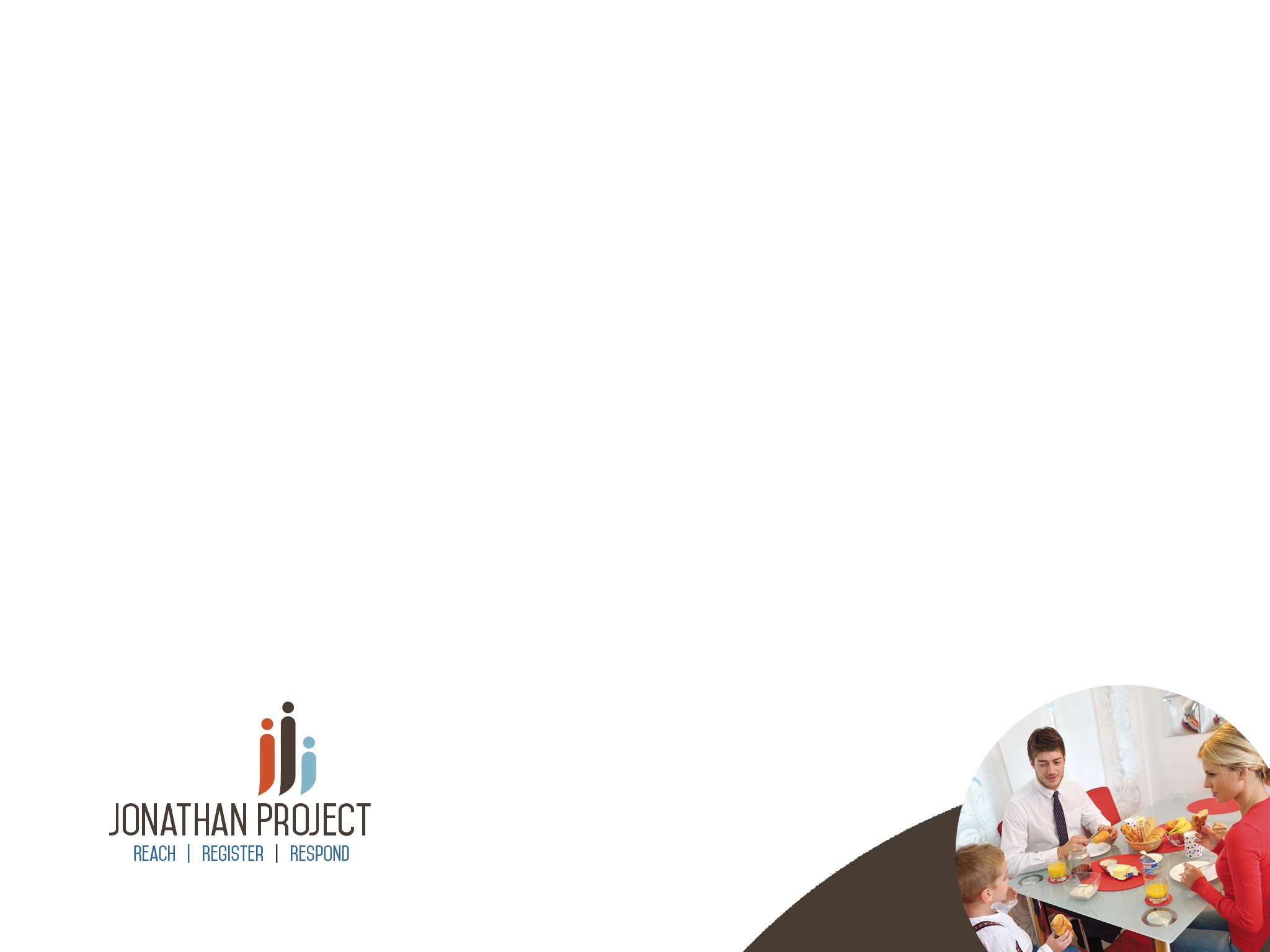 What is the Jonathan Project?
The Jonathan Project is a non profit corporation.
The Jonathan Project is named after Jonathan in the Bible whom we believe is the prime example of a friend and came along side to support David.  
To date the Jonathan Project has over 418 churches participating.
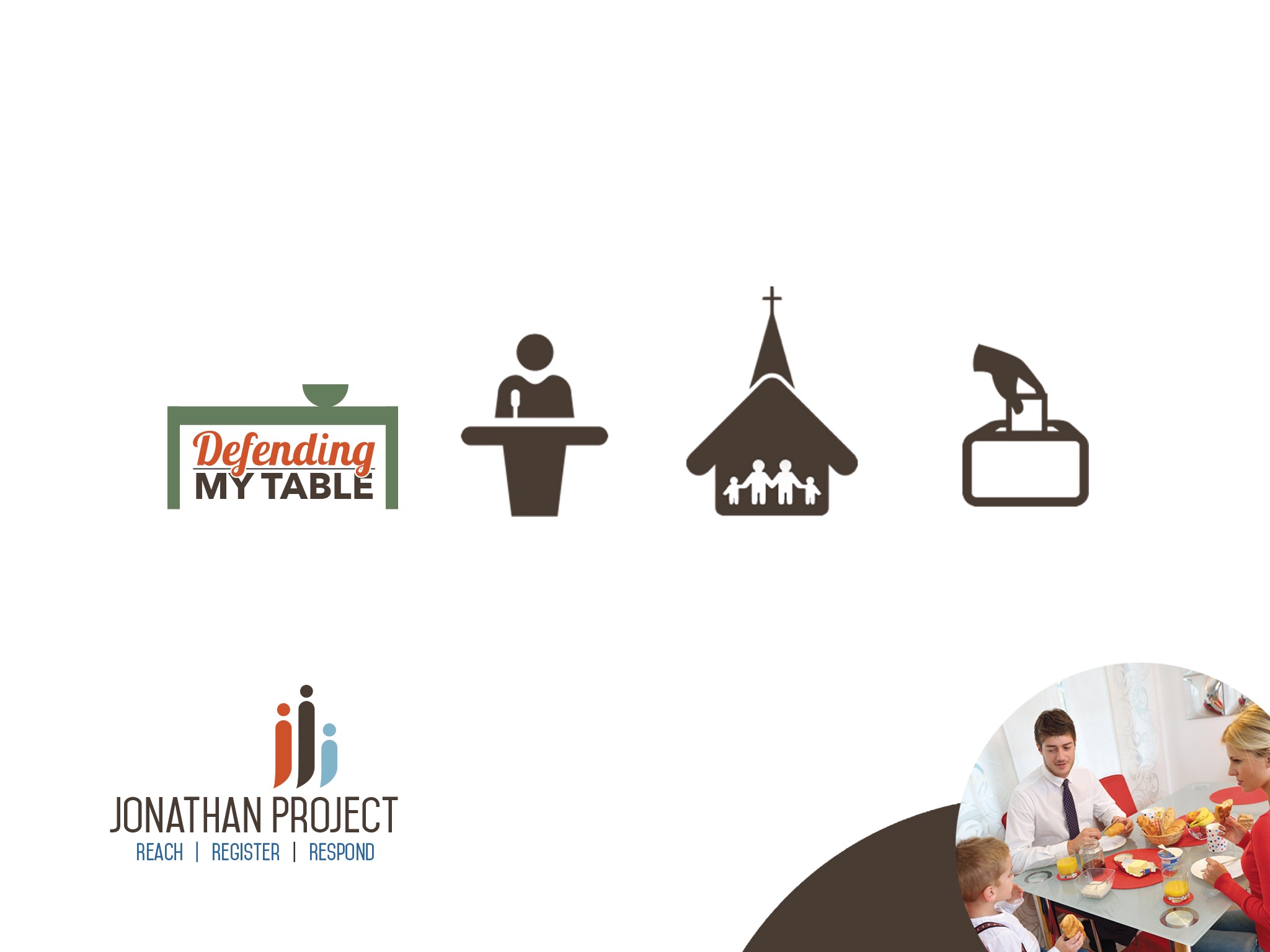 Campaign Strategy
FAITH-BASED
CAMPAIGN
Shepherd
MINISTER
INDIVIDUAL
REGISTER & VOTE
CONGREGATION
POTENTIAL 
VOTERS
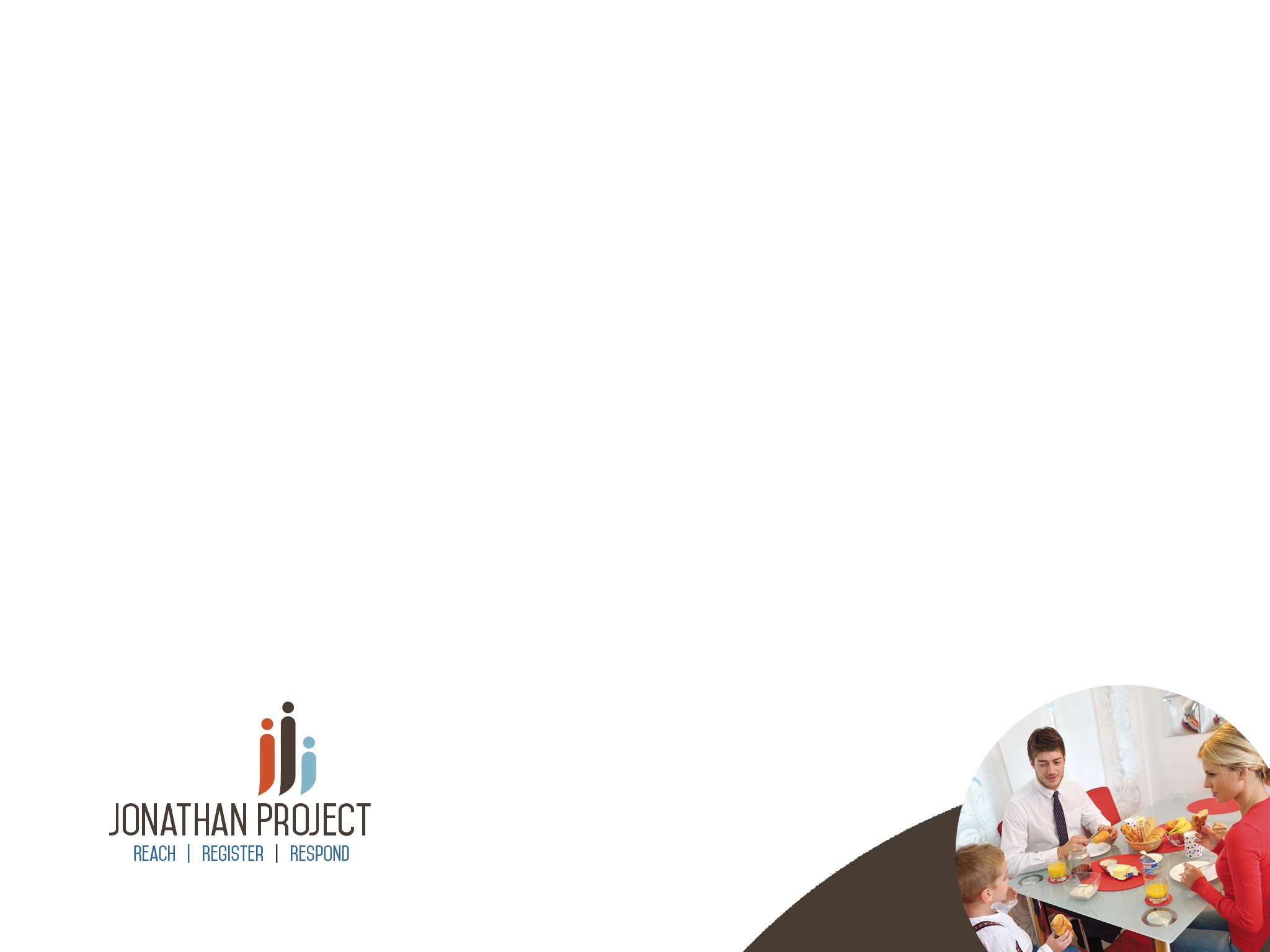 How the Jonathan Project Works?
Jonathan Project provides and ships all materials (video and printed) to each church free of charge.
The church is free to use the materials as they wish and decide how the material is used in their church. Jonathan does provide a “Best Practices” and training recommendations for consideration.  
Jonathan Project allows churches to access its website and modify the materials to meet their needs or to add their logo.  
Jonathan Project will not provide candidate guides nor will it attempt to raise money from your congregation.
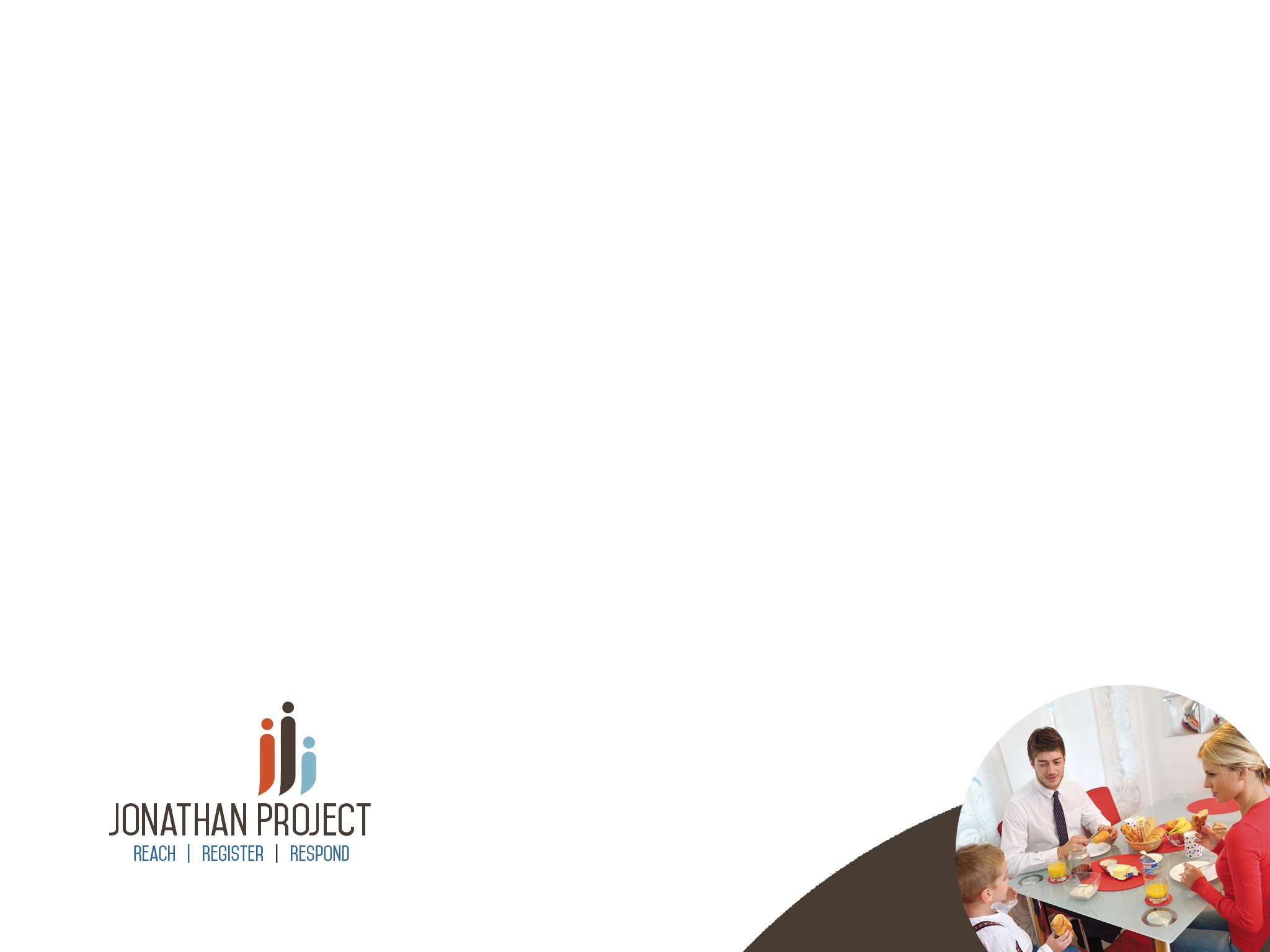 Provide Voter Registration
The program lasts for 6 weeks where registration occurs after each service.  

Identify staff and volunteers willing to help people register to vote.  Jonathan Project provides training videos and will provide in person training if requested.  

Registrations are turned into Jonathan Project and a team of experts will ensure each registration is filled out correctly before being turned into the appropriate election authority.
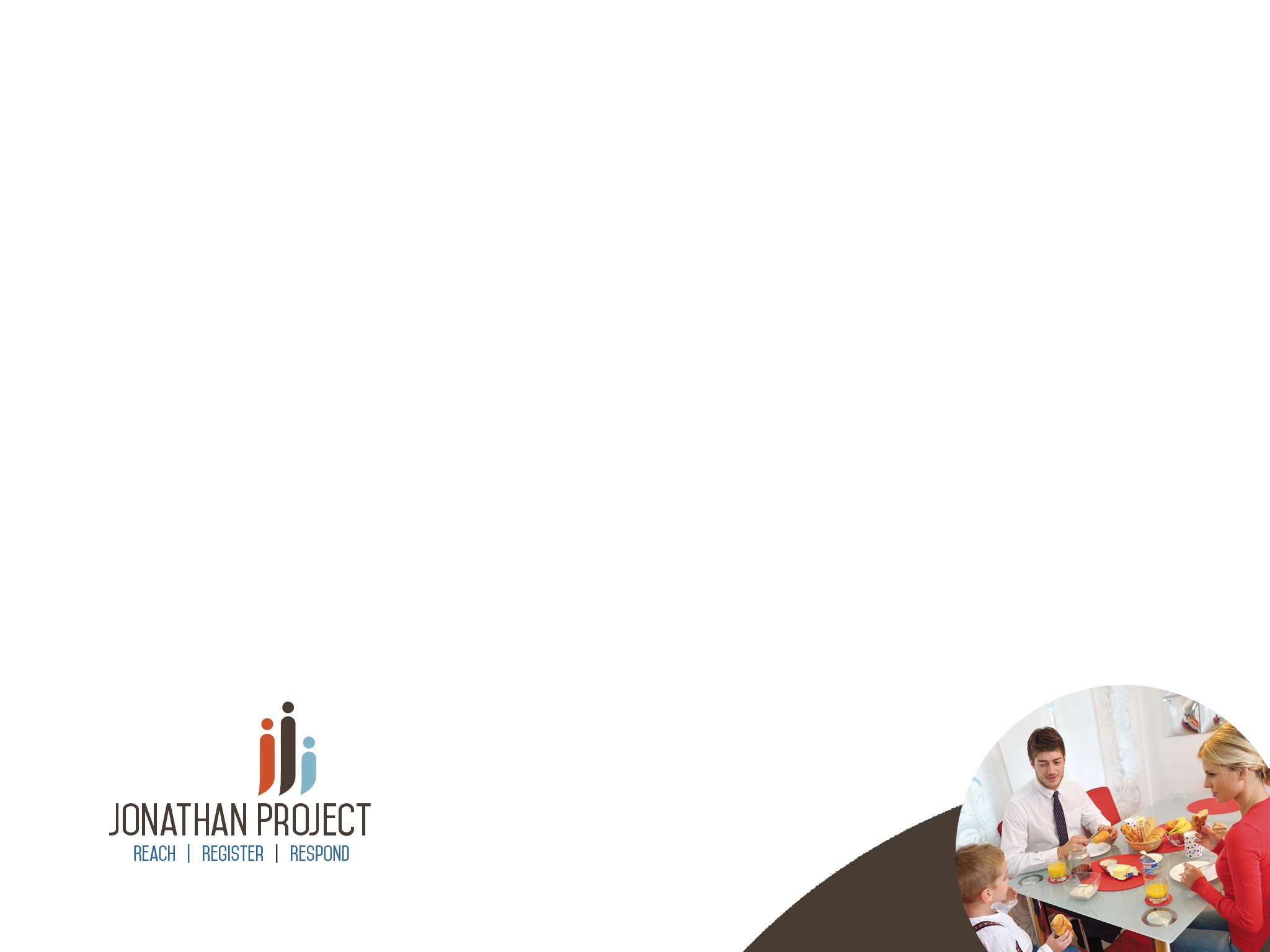 Jonathan Project Provides
Multiple training sessions to ensure voter registration occurs legally within the church.
The church is provided all material free of charge.
Jonathan Project will provide staff to churches that request it.
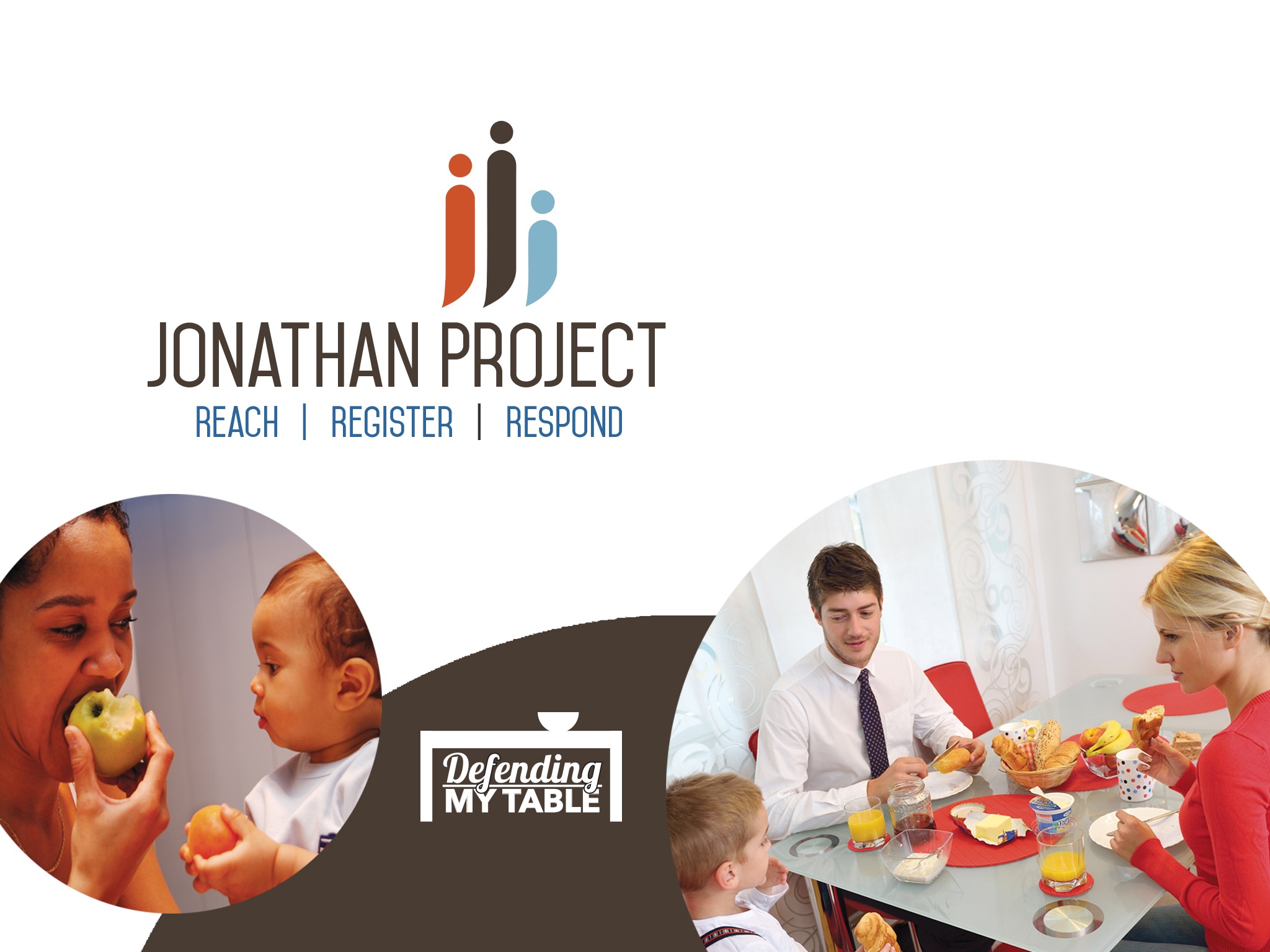